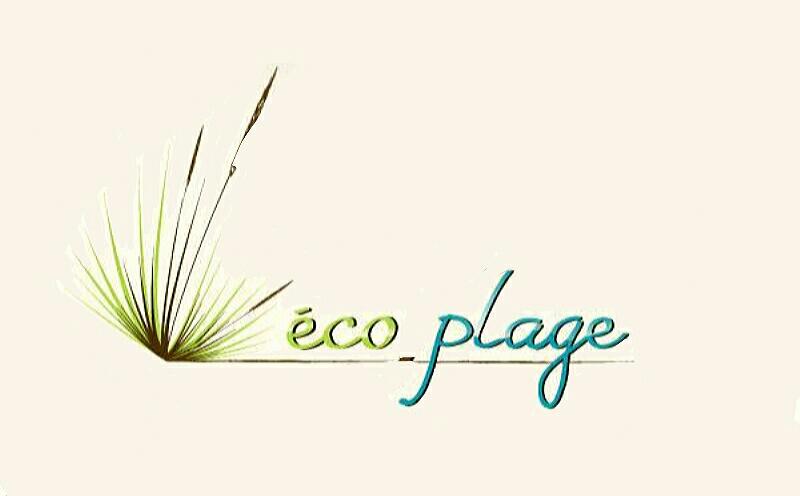 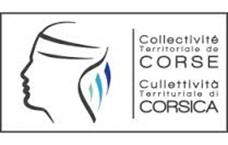 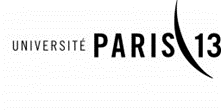 UN PROJET INTERGENERATIONNEL ET INNOVANT
Master 2 Sciences de l'éducation 
Insertion et Intervention Sociale sur les territoires
 Lucile Daugabel, Carline Lodin, Samuel Laguerre, Laetitia Calvi et Pascale Sadok
Plan
Préambule
Présentation du projet en quelques mots  
Illustration d’une action concrète 
Le contexte
Le comité de pilotage 
Présentation cartographique de la Corse
Le sens du projet
La problématique
Les objectifs
 la conduite du projet
La méthodologie
L’évaluation
La valorisation des actions
Le budget prévisionnel
Préambule
Porté par l'association U Marinu, située en Haute Corse. C‘est dans un souci de mutualisation des savoirs en matière de protection de l'environnement, que la Haute Corse et la Corse du Sud ont choisi d'allier leurs volontés afin de promouvoir et de préserver ces magnifiques plages. 

Le ramassage de déchet outre les multiples actions seront autant de prétextes aux rencontres et à l'éducation au développement durable.
EN QUELQUES MOTS…
Constats: Les déchets sur les plages ont des conséquences importantes sur l’éco-système:
Modifications de l’environnement 
Emballages plastiques dans les mers, océans
Mort de nombreux animaux

Notre projet vise à privilégier une forme de pédagogie dite « sociale » qui pourrait se traduire par « faire ensemble »
Exemple d’une action
Déchets récoltés
Centre de triage
Centre de loisirs
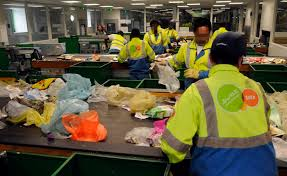 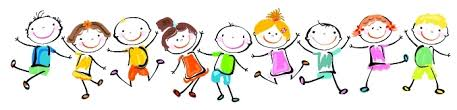 LE CONTEXTE
« Décharges saturées, poubelles pleines à craquer, détritus sur les plages, au bord des routes et en pleine nature : la Corse croule sous les déchets qu'elle ne parvient plus à traiter, le problème étant aggravé par l'afflux de millions de touristes en été », AFP 2015

Deux points primordiaux dans l’élaboration du projet:
Une absence de sensibilisation des habitants et des touristes sur la gestion des déchets
Un manque d’implication des usagers par rapport aux questions environnementales


Le projet se dérouler en Corse du sud, plus précisément à Porto Vecchio (11 700 habitants), sur trois sites en particulier, car ce sont des plages populaires, très fréquentées des touristes et de ce fait, les plus touchées par les déchets.  Les plages concernées sont : 
Pinarello 
Palombaggia  
Santa Giulia
LE COMITE DE PILOTAGE
La structure porteuse du projet:
U MARINU , une association durable et citoyenne

Le pilote du projet
Chargée de projet : Notre association
Missions:
Réaliser toutes les études nécessaires au développement du projet sur le terrain 
Informer tous les acteurs concernés 
Promouvoir le projet par différents actions auprès du grand public 
Assurer le suivi de réalisation du projet 
Gérer les ressources internes et externes
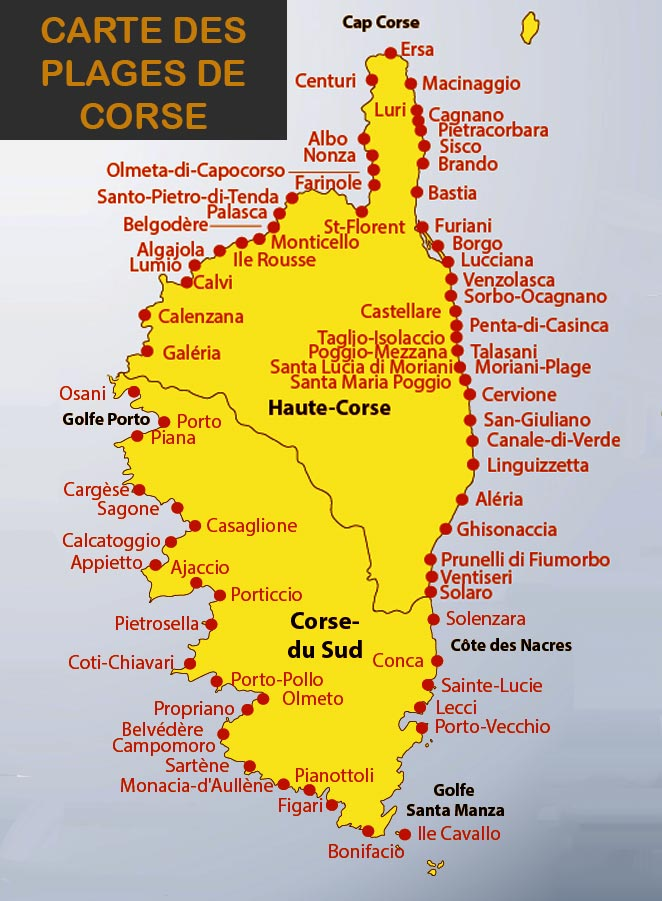 SENS DU PROJET
Au travers ce projet, nous souhaitons sensibiliser les habitants sur la problématique des déchets, des ordures sur les plages à Porto-Vecchiaise.

Le développement durable met en relation la dimension environnementale, économique et  sociale. 

Environnement ( lutte contre la pollution)
Social (Création de lien social, dynamique)
Économique ( valorisation des déchets)

Public ciblé:
La population Porto-Vecchiaise
Les touristes
PROBLEMATIQUE
Comment lier l’utile à l’agréable afin de sensibiliser la population Porto-Vecchiaise ainsi que les touristes au système Eco-plage? 

Quels ODD?
Objectif  1 : Accès à la santé : donner aux individus les moyens de mener une vie saine et promouvoir le bien-être de tous à tous les âges.
Objectif 13 Lutte contre le changement climatique : prendre des mesures d’urgence pour lutter contre les changements climatiques et leurs répercussions.
Objectif 14 : conserver et exploiter de manière durable les océans, les mers et les ressources marines aux fins du développement durable.
Objectif 15 Protection de la faune et de la flore terrestres : préserver et restaurer les écosystèmes terrestres, en veillant à les exploiter de façon durable, gérer durablement les forêts, lutter contre la désertification, enrayer et inverser le processus de dégradation des terres et mettre fin à l’appauvrissement de la biodiversité.
OBJECTIFS DU PROJET
Objectifs généraux : 
Sensibiliser les habitants sur la question environnementale et sut la collecte des déchets  
Favoriser le lien social et l’entraide entre habitants, jeunes, partenaires locaux
Valoriser l’histoire et le patrimoine Corse 
Développer un système de coopération et de collaboration au sein du projet

Objectifs opérationnels : 
Créer une dynamique sur le territoire
Ramasser les déchets sur les plages
Créer un espace de rencontre et l’esprit de faire ensemble
La conduite du projet
Aspects du projet
METHODOLOGIE
Les étapes mises en œuvre: 

L	a communication
La réunion autour d’une table ronde
Les partenaires (externes/internes)
La mise en réseau des acteurs participants à l’opération
Le tri des déchets…
EVALUATION
Comment allons-nous procéder pour évaluer le projet?
Élaboration d’un questionnaire
Grille de satisfaction 
Temps d’échange après les différentes actions menées
Rencontres et discussions informelles
Réseaux sociaux
Valorisation des actions
Plan de communication
Communication Interne 
La communication interne vise la systématisation et la structuration de l'information pertinente liée au projet afin d'assurer une gestion efficace. 
Site Web du projet
Réunions d’informations
Communication externe 
Page d'accueil du projet et celle de chaque partenaire
Réseaux sociaux 
Communiqués de presse, radio Locale 
Réunions et les ateliers de travail 
Lettres d'information sur le site du projet
Budget prévisionnel
Merci pour votre attention